Spinal Cord Injury Management 2
Outline
Level of spinal segment 


Etiology 

Mechanism and types 

Hamstring
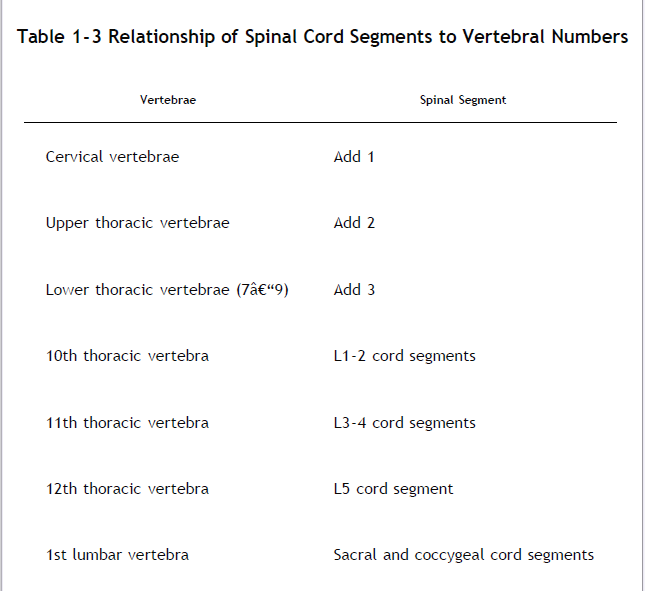 SPINAL CORD INJURY
Low incidence
High cost disability
Age 16-30yr
Male to female 4:1
Average length of hospital
Acute condition 	15days
In rehabilitation 	44days
The typical person with spinal cord injury is male, aged between 15 and 25 years; 
only about 15% of spinal cord injuries affect females and only 18% affect people over 45 years

For example, in the Pakistan earthquakes of 2005 the majority of spinal cord injuries (estimated to be over 1500) were in young women and children.
Over 55% of all spinal cord injuries are cervical; the remainder are approximately equally divided between thoracic, lumbar and sacral levels.

The most common level of injury is C5, followed by C4, C6 and T12, in that order.10
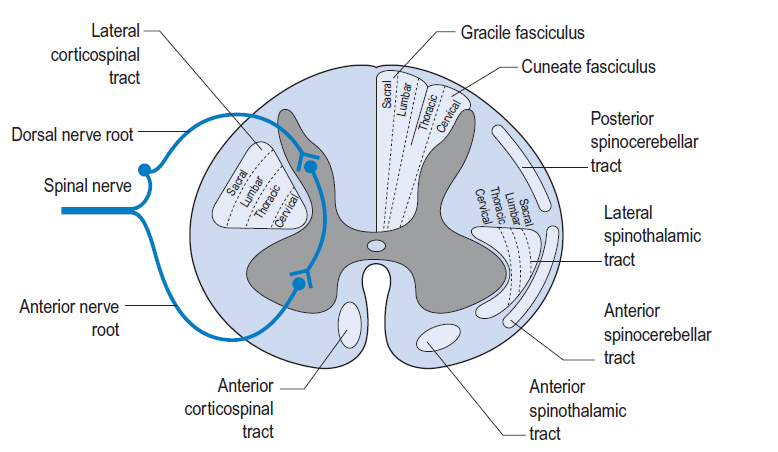 Etiology
Traumatic



Non-Traumatic
Mechanism
Mechanism
Traumatic
Most common
Motor vehicle accident
Fall
Gun shot
Earthquake
Non-Traumatic
Pathological condition
AVM (Arteriovenous malformation)
Vertebral subluxation
R.A
DJD
Spinal neoplasm
Infections
MS
ALS
Classification
Tetraplegia
			Complete
			Partial
Paraplegia
			Complete
			Partial
Designation of lesion level
Most distal uninvolved nerve root segment with normal function together with skeletal level.
C7 intact           
Below C7 no sensory no motor so it will called  
C7 Complete Tetraplegia
If some sensation and some muscle function  below C7
C7 incomplete or partial Tetraplegia
Types of Lesion
Complete Lesion

		No Sensory sensation below lesion
		No Motor function below lesion
Types of Lesion
Incomplete Lesion

		Some Sensory function below lesion
		Some Motor function below lesion
Types of Lesion
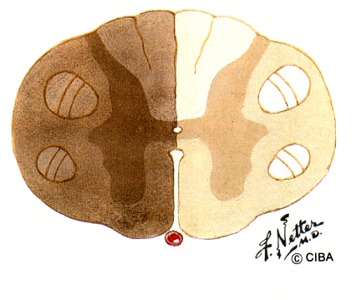 Brown Squared Syndrome
Hemi-section
Stab wounds
Ipsilateral		Loss of motor function
			Loss of proprioception,light 
			touch,kinesthesia,two point discrimination

Contralateral		Pain and temperature
Superficial		lack of reflexes
Clonus			Present
Bibinski’sign		Positive
Types of Lesion
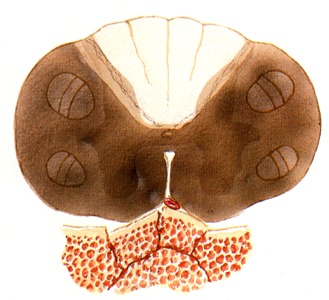 Anterior cord syndrome

Flexion injuries
Anterior damage
Fracture ,dislocation, disc protrusion
Loss of motor function
Loss of pain and temperature


Kinesthetic and Proprioception preserved
Types of Lesion
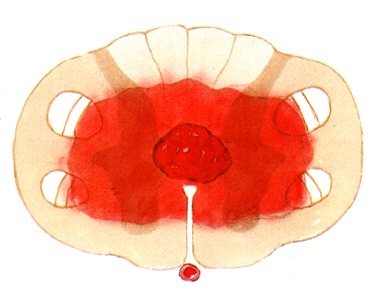 Central cord syndrome

Hyperextension injuries
Congenital
Degenerative
More upper extremity (cervical tracts are more centrally)
Normal bowl and bladder control
Types of Lesion
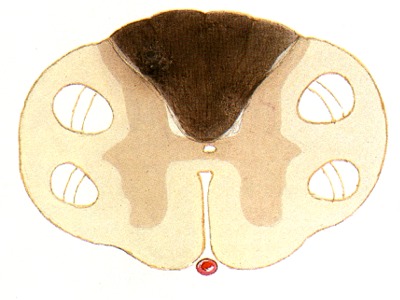 Posterior cord syndrome

Loss of proprioception,kinesthesia and touch
Motor function,pain and temperature are preserved
Loss of stereognosis
Wide based gait
Types of Lesion
Sacral sparing


Intact bowl and bladder 
Perianal sensation
Toe flexors active
Types of Lesion
Cauda equina injuries

Spinal cord ends???
What is cauda equina???
Upper motor  and lower motor neuron lesion????


Mostly incomplete
Lower motor lesion
Regeneration power
Motor Exam
10 “key” muscles (5 upper & 5 lower ext)
C5-Elbow flexion		L2-hip flexion
C6-wrist extension		L3-knee extension
C7-elbow extension		L4-ankle dorsiflexion
C8-finger flexion		L5-toe extension
T1-finger abduction		S1-ankle plantarflexion

Sacral exam: voluntary anal contraction (present/absent)
ASIA Impairment Scale
A = Complete - no S/M sacral function
B = Sensory incomplete -sacral sensory sparing
C = Motor incomplete -motor sparing below (strength < 3/5 in most m’s)
D = Motor incomplete - “ ”(>3/5)
E = Normal - Normal S/M exam
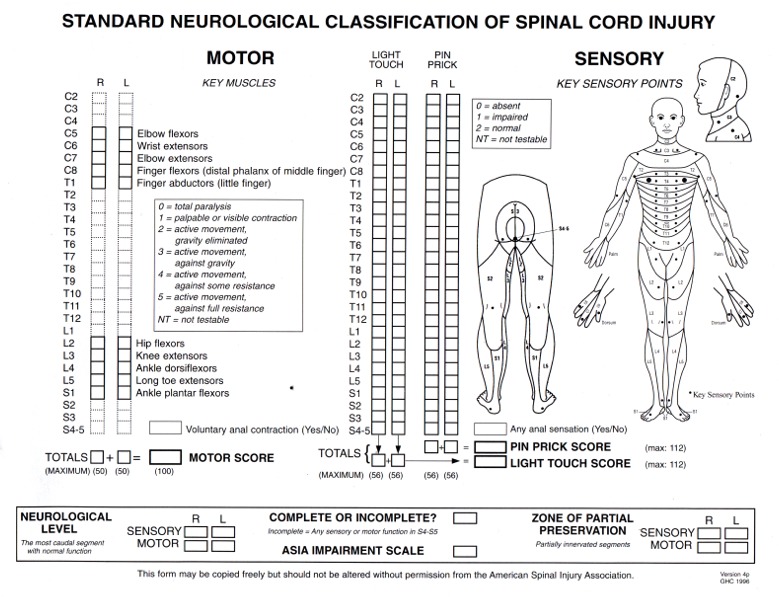 Stretching 
Hold Relax

Both ends
Self stretching 
Positional stretching
Active stretching
Passive stretching
Geriatrics population stretching
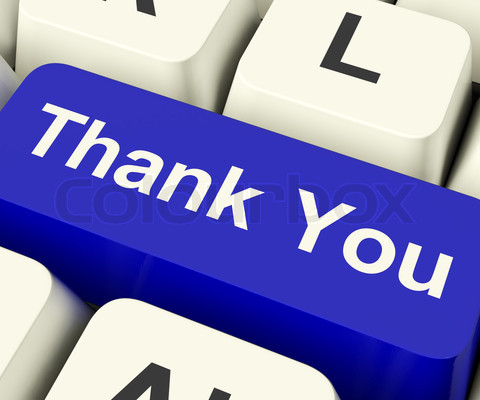 Questions
What is the significance of length of spinal cord
What are different types of covering of SC and their function
What is the difference between function of brain and spinal cord
What is the role of cortico bulbar tract
What is the function of tectospinal tract
What is the significance of reticulo spinal tract
In neuro rehab what is the importance of muscles and movement and what is the role of strengthening exercise in brain and SC injury
Which area of nervous system belongs to ANS
Which tracts decussate at spinal and medulla level
What are dermatomes and myotomes of body